Rigorous Collaboration
Leadership
September 28, 2021
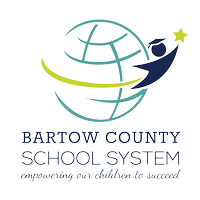 Redelivered at HCES
October 2021
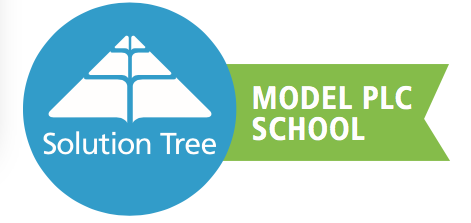 Learning Outcomes for Sessions
I can articulate how rigor is comprised of difficulty and complexity

  I can identify levels of difficulty and complexity within Tier
     1 strategies

  I can apply this knowledge when meeting with my collaborative 
      team to improve Tier 1
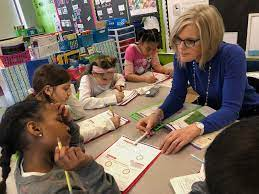 On a blank sheet of paper, write down the instructional strategies you have used in the last week.
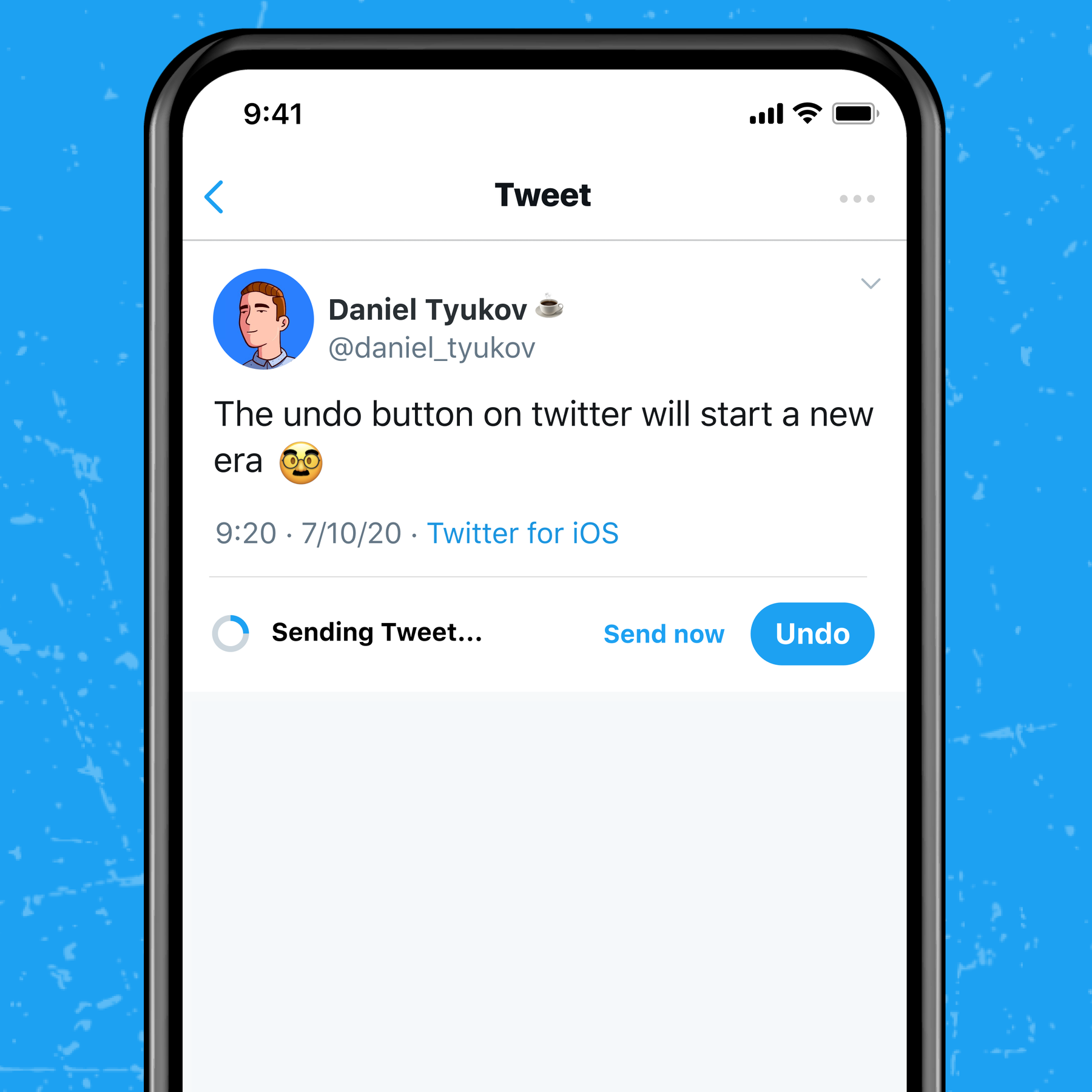 Twitter Activity:
1. Have 1 person in your group write this at the top of your blank paper:

Rigor is ….

2. Pass the paper to your right; fill in your answer


3. Pass the paper to your right; fill in your answer


4. Keep passing until it returns to the original owner
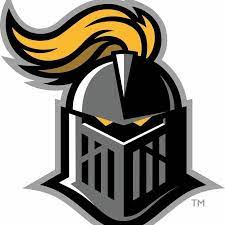 Mrs. Robertson
@Imtheboss
Rigor is …
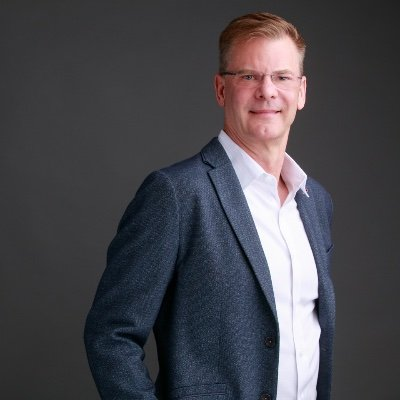 Douglas Fisher
Global PD Video:
Unstoppable Learning- Rigor

Book: 
Unstoppable Learning- Seven Essential Elements to Unleash Student Potential
- Fisher and Frey
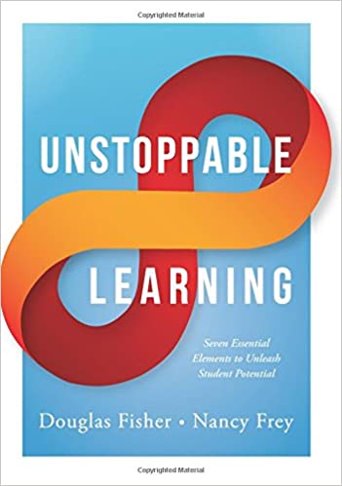 Redefine Rigor
1. Take out your Twitter Thread (Rigor is …)

2. On the back AS A GROUP
Redefine What Rigor is ….
Include complexity and difficulty
May want to include examples

3. Be ready to share out your new definition
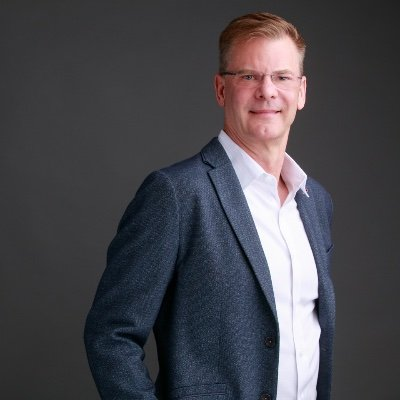 Douglas Fisher
Global PD Video:
Unstoppable Learning- Rigor

Book: 
Unstoppable Learning- Seven Essential Elements to Unleash Student Potential
- Fisher and Frey
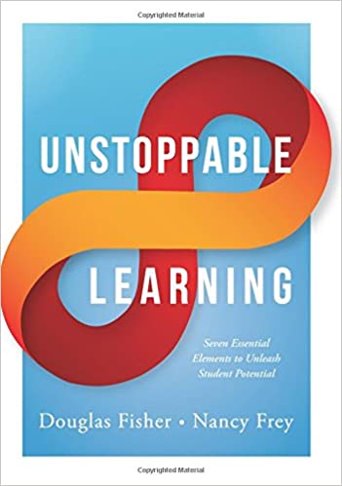 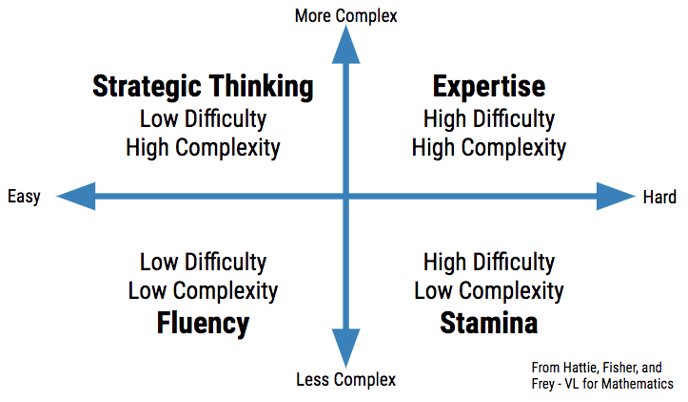 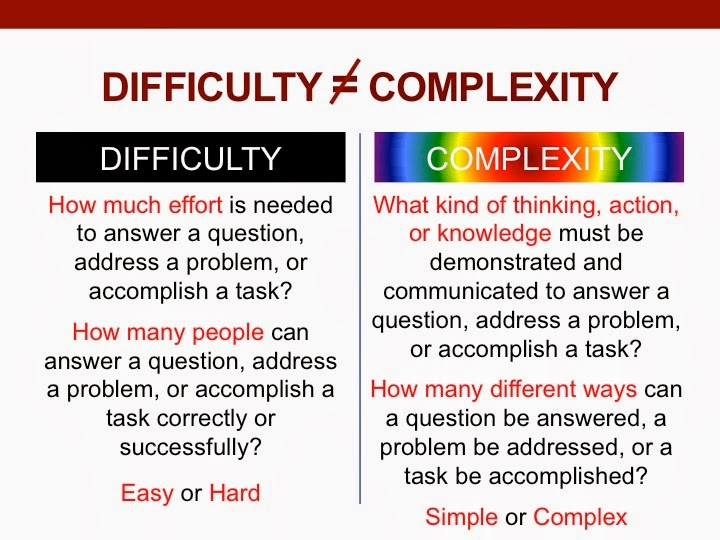 Sorting Activity
As a team sort and determine where the tasks, assignments or activities would go on the quadrant. 

2.    You will have 10 minutes to work with your group to sort
        and place them on the quadrant. 

3.     Use the Difficulty and Complexity Quadrant to help guide 
        your discussions about where the tasks, assignments or 
        activities would fall on the quadrant

**Note you should have strategies in all quadrants
Quadrant Discussion
Take a picture of your team’s finished placement of the tasks, assignments or activities

Compare your group’s quadrants with another group.

Discuss similarities and differences

Justify the placement of the tasks, assignments or activities
Please adjust your quadrant to reflect the collaborative team
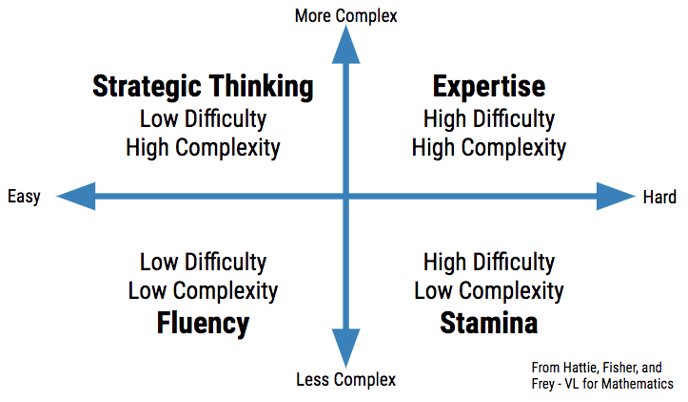 THREE PHASES of LEARNING
Surface Learning (low difficulty low complexity; high difficulty low complexity) - foundation for all other learning
Deep Learning (low difficulty high complexity; high difficulty high complexity)- require students to make decisions and problem solve
Transfer Learning (high difficulty high complexity) - require students to use prior knowledge in a new and unique way
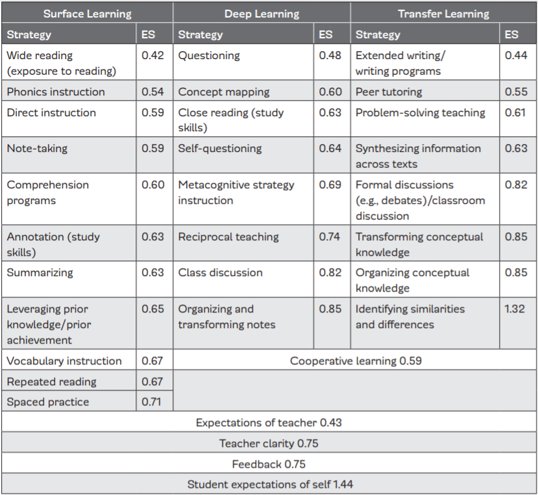 Growing Pains 10/11/20
Case 
Study
Let's look at Teacher 1
Teacher 1 Strategies
Jigsaw method 
Defining vocabulary 
Number talks 
Annotating 
Chunking 
Using manipulatives and tools strategically 
Multi Step Problems or tasks 
Peer to Peer Feedback on an Argumentative Essay 
Collaborating with partners 
Reciprocal teaching 
Sentence or Response Frames 
Making connections through real life investigations 
Visuals – Anchor Charts
Guiding Questions:
Look at your data for teacher 1; what connections can you make to the strategies used by teacher 1?
How are the strategies distributed on the chart?
Particularly where did each strategy fall on the quadrant?
Teacher 1
Case 
Study
Let's look at Teacher 2
Teacher 2 Strategies

Making connections through real life investigations 
Peer to Peer Feedback on an Argumentative Essay 
Chunking 
Collaborating with partners  
Visuals – Anchor Charts 
Defining vocabulary 
Sentence or Response Frames
Task:
On your quadrant take away any strategies Teacher 2 DID NOT use.

Guiding Questions:
Look at your data for teacher 2; what connections can you make to the strategies used?
How are the strategies distributed on the chart?
Particularly where did each strategy fall on the quadrant?
Teacher 2
Case 
Study
Let's look at Teacher 3
Task:
On your quadrant take away any strategies Teacher 3 DID NOT use.

Guiding Questions:
Look at your data for teacher 3; what connections can you make to the strategies used?
How are the strategies distributed on the chart?
Particularly where did each strategy fall on the quadrant?
Teacher 3 Strategies

Making connections through real life investigations 
Peer to Peer Feedback on an Argumentative Essay
Teacher 3
Case 
Study
Let's look at Teacher 4
Task:
On your quadrant add or take away any strategies Teacher 4 DID NOT use.

Guiding Questions:
Look at your data for teacher 4; what connections can you make to the strategies used?
How are the strategies distributed on the chart?
Particularly where did each strategy fall on the quadrant?
Teacher 4 Strategies

Chunking 
Collaborating with partners 
Visuals – Anchor Charts 
Defining vocabulary 
Sentence or Response Frames
Teacher 4
AHAs, Take Away, Next Steps?
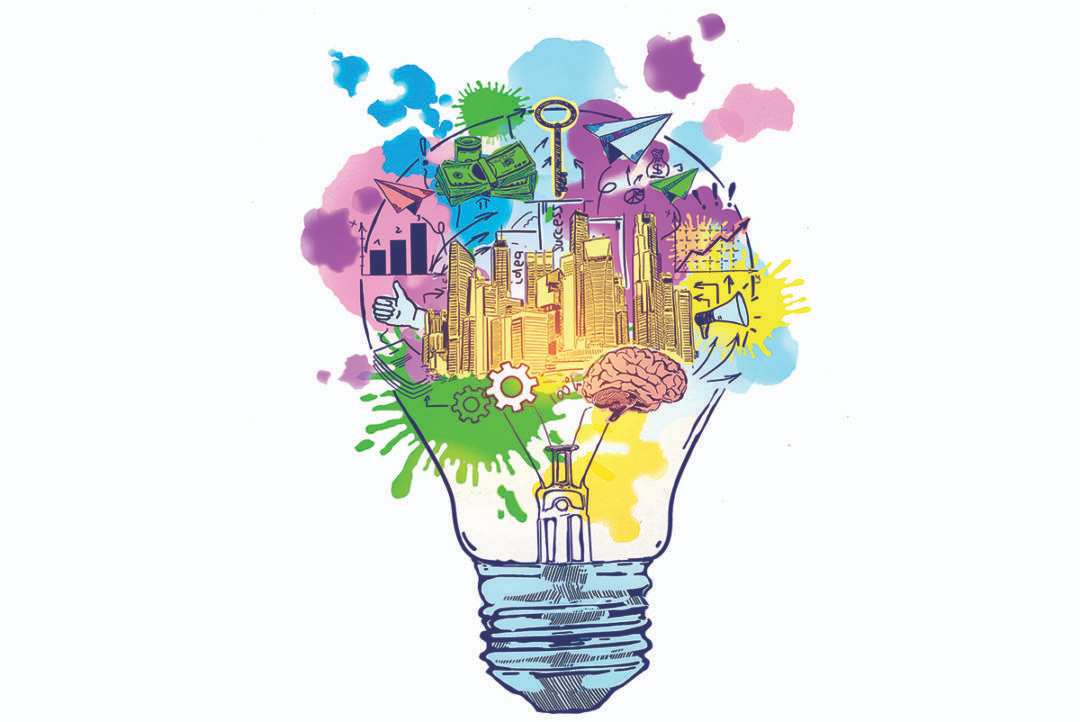 How can I use this as an instructional leader?

Do you have teachers always in one quadrant over the other?

What parts do I still need clarity on?
Hattie Effect Size
Jigsaw method – 1.2
Making connections through real life investigations – 0.86
Peer to Peer Feedback on an Argumentative Essay – 0.83 (Seeking Feedback from Peers)
Reciprocal teaching – 0.74
Annotating – 0.5
Cooperative Learning - .40
Using manipulatives and tools strategically – 0.30

What are collaborative teams doing to make the biggest impact?
Are there any strategies, tasks, or assignments that need to be replaced with higher impact ones?
Are we getting the biggest bang out of the time we have students?
Reflection
What conversations are teams having about instructional strategies in Tier 1?
 ​
What adjustments are teams making in Tier 1 based on these conversations?​

Has your definition of rigor changed?​
Learning Outcomes
I can articulate how rigor is comprised of difficulty and 
      complexity

  I can identify levels of difficulty and complexity within Tier 
     1 strategies

  I can apply this knowledge when embedding into collaborative 
     teams to help support Tier 1